Термодинамические библиотеки
И их использование в ПО НТП Трубопровод

it@truboprovod.ru
http://www.truboprovod.ru
Решаемые задачи - ТФС
Расчет теплофизических свойств (ТФС) продуктов (по P, T и другим сочетаниям параметров)
Свойства
Термодинамические
Транспортные (вязкость, теплопроводность и др.)
Продукты
Чистые вещества
Смеси
Нефти, нефтепродукты, в том числе заданные разгонкой (псевдокомпоненты)
Агрегатные состояния
Жидкие
Газообразные
В суперкритической области
Твердая фаза
В растворенном виде
Решаемые задачи - ФР
Расчет фазовых равновесий (ФР)
Виды расчетов
Однократное испарение по заданным термодинамическим параметрам (P, T и др.)
Фазовые диаграммы
Точки кипения, росы и т.п.
Расчет дистиляции
Другие задачи
Продукты
Чистые вещества
Смеси
Нефти, нефтепродукты, в том числе заданные разгонкой (псевдокомпоненты)
Агрегатные состояния
Пар-жидкость
Жидкость-жидкость (несмешивающиеся)
Пар-жидкость-жидкость (важно для нефтяников!)
С участием твердой фазы
Решаемые задачи - специальные
Предсказание свойств индивидуальных веществ
Образование твердой фазы
Образование газовых гидратов
Образование парафинов
Выпадение асфальтенов
Выпадение солей
Расчет количества ингибиторов выпадения твердой фазы
Использование термодинамических пакетов
Через собственный интерфейс пользователя
Как встраиваемый компонент (в MS Excel и другие программы)
Через интерфейс CAPE OPEN
Подключение к другим программам через публичный API/SDK
Классификация
По типу
Универсального характера
Специализированные
Для определенного класса продуктов
Для решения определенных задач
По поставщикам
Встроенные или дополнительные к системам моделирования технологических процессов (не всегда доступны отдельно)
Коммерческие пакеты (в том числе независимых разработчиков)
Наиболее мощные пакетыуниверсального характера
Simulis Thermodynamics (ProSim)
Оптимальный пакет для наших целей!
MultiFlash (Infochem – KBC)
Очень мощный и профессиональный пакет, включает дополнительные опции по твердой фазе
VMGThermo (VMG)
«Наследники Hyptotech»
PVTSim (Calsep)
Ориентирован на нефтяников
PPDS (NEL)
Мощная, но старая разработка
Некоторые специализированные пакеты
Предсказание свойств индивидуальных  веществ по структуре молекулы (в том числе методами «квантовой химии»)
COSMOtherm (COSMOLogic)
MolInstincts (ChemEssen)
Cranium (Molecular Knowledge Systems)
Базы данных опорных констант
DIPPR (AIChE)
DETHERM (Dechema)
Для отдельных (групп) продуктов
WaterSteamPro
Вода и водяной пар
GERG-2008
Природный газ
NIST REFPROP
Углеводороды и хладагенты
Некоторые специализированные пакеты
Расчет водных растворов и электролитов
ПО фирмы OLI
Расчет газгидратов и парафинов
HydraFLASH (HydraFACT)
dbrHydrate (Schlumberger)
dbrSOLIDS (Schlumberger)
Почему Simulis Thermodynamics?
Универсальный и очень мощный пакет
Разработан профессионалами в области химической технологии и термодинамики
Постоянно и интенсивно развивается
Очень открытый
Программный компонент
Поддержка CAPE OPEN
Настраиваемый и дополняемый
Есть API/SDK
Уровень цен соответствует ценам на наше собственное ПО
Расчет ТФС и ФР. Simulis Thermodynamics
НТП Трубопровод заключил дистрибьюторское соглашение с фирмой ProSim (Франция)
Simulis Thermodynamics
Мощная система ТФС и ФР, ориентированная в том числе на химические производства
Около 2000 индивидуальных компонент, разнообразные методы задания нефтей и нефтепродуктов
Современные методы расчета неидеального ФР (UNIFAC, NRTL …), новейшие уравнения состояния с усовершенствованными правилами смешения
Расчет ТФС и ФР растворов
Встроенные инструменты построения фазовых диаграмм
Продается как самостоятельный продукт
Легко и удобное вызывается из MS Excel и ваших собственных программ!
Интегрирована с Гидросистемой и Предклапаном
Выпущена версия с русскоязычным интерфейсом!
Переводены примеры и документация по термодинамическим моделям
Новейшие усовершенствования
Расчет неидеального ФР смесей углеводородов с водой (Soreide & Whitson)
Volume translation cubic EOS
ФР с твердой фазой
Расчет ТФС и ФР. СТАРС
СТАРС
Мощная собственная система ТФС и ФР от НТП Трубопровод для нефтепереработки и нефтехимии
Продается как отдельная программа, а также встроена в программы Гидросистема, Предклапан, Изоляция
Смеси индивидуальных веществ и нефтяных фракций
БД опорных констант 1605 индивидуальных веществ
В последних версиях 
реализован расчет изоэнтропного расширение, включая двухфазную область
усовершенствован расчет нефтей и нефтепродуктов, в том числе по Российским методикам (Григорьев)
реализован расчет мазутов
Уточнены и дополнены расчеты на линии насыщения
Работа над пакетом продолжается!
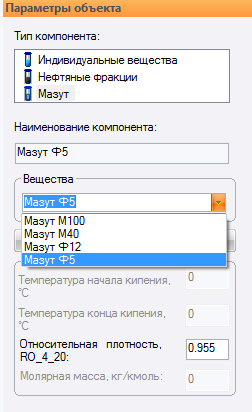 Расчет ТФС и ФРWaterSteamPro – Вода/пар
WaterSteamPro (лицензирован Трубопроводом) 
Одна из лучших в мире библиотек расчета свойств воды и водяного пара
Разработана группой сотрудников МЭИ
Основана на наиболее точной и общепризнанной методике IF-97 IAPWS и государственной службы справочных данных
Рекомендована к применению РАО ЕЭС 
Встроена в программы Гидросистема, Предклапан, Изоляция
Включает последние методические улучшения (версия 6.5)
Расчет ТФС и ФР. Новые библиотеки!
НТП Трубопровод первым в России лицензировал и включил в свои программы специализированную термодинамическую библиотеку ТФС и ФР GERG-2008, разработанную профессором Вагнером и его сотрудниками (Германия)
Самый точный на сегодня расчет ТФС и ФР природного газа и смесей его компонент
Охватывает и сжиженный природный газ
Библиотека доступна напрямую в программах Гидросистема, Предклапан
НТП Трубопровод первым в России лицензировал и включит в свои программы специализированную термодинамическую библиотеку ТФС и ФР REFPROP (NIST, США) 
Наиболее точный расчет ТФС и ФР индивидуальных компонент и простых смесей углеводородов
Расчет современных хладагентов
Библиотека будет доступна напрямую в программах Гидросистема, Предклапан, Изоляция
ТФС и ФР. Дальнейшие планы
Интеграция с библиотеками, рассчитывающими выпадение твердой фазы (идут переговоры)
Поддержка интеграции через CAPE OPEN Thermo